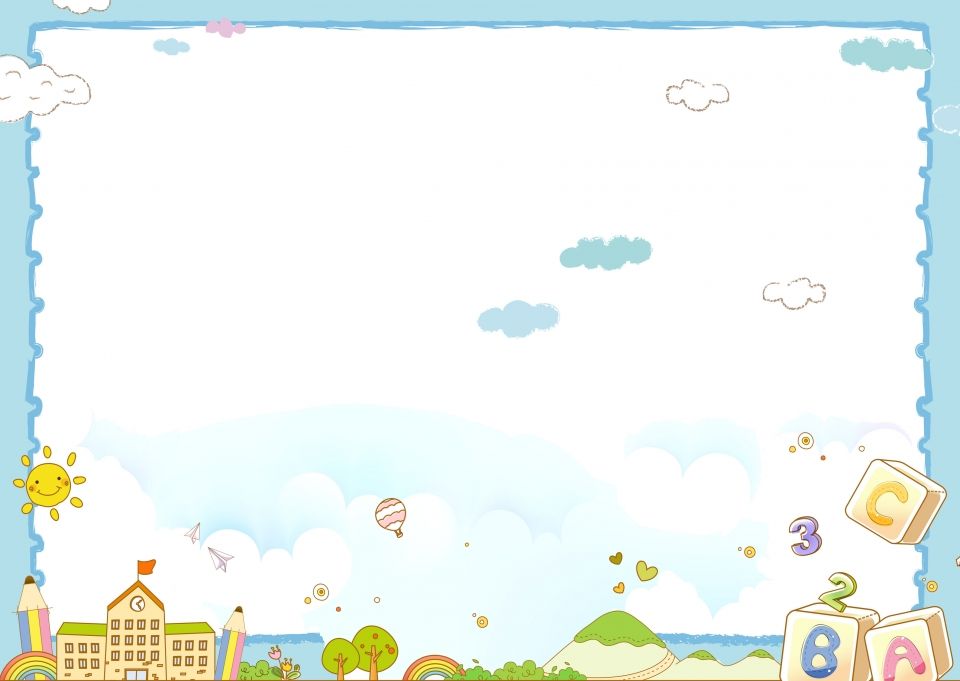 Муниципальное бюджетное дошкольное образовательное учреждение «Детский сад № 9
Паспорт 
развивающей предметно – пространственной среды
 старше-подготовительной группы
Г. Дзержинск 2024-2025
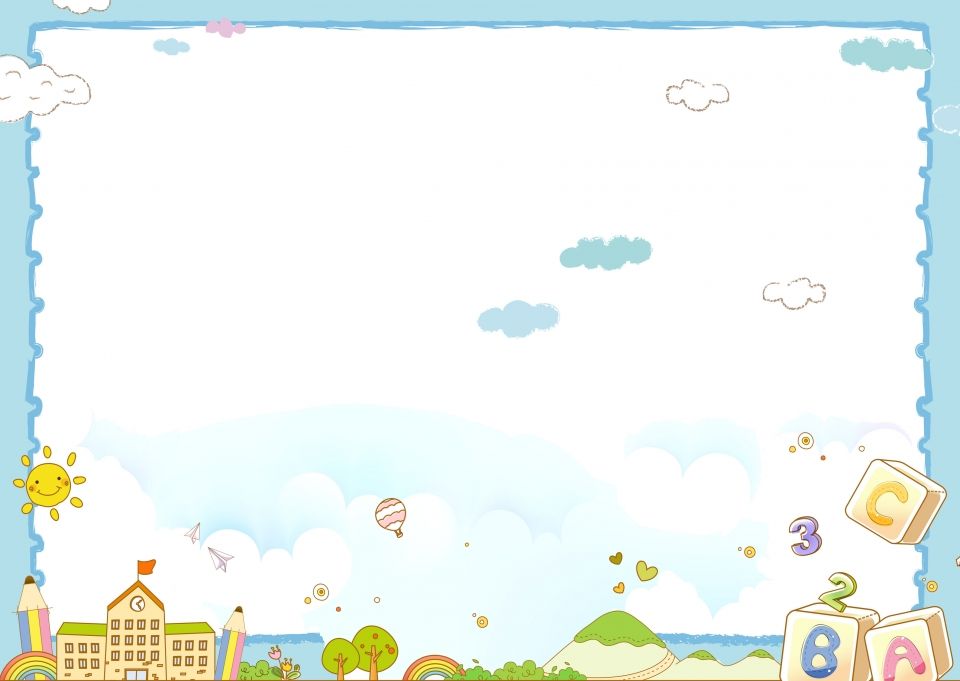 В группе работают:
Воспитатели:
Кудюрова Лилия Абдулваевна


Помощник воспитателя
Ковалихина Наталья Ильинична
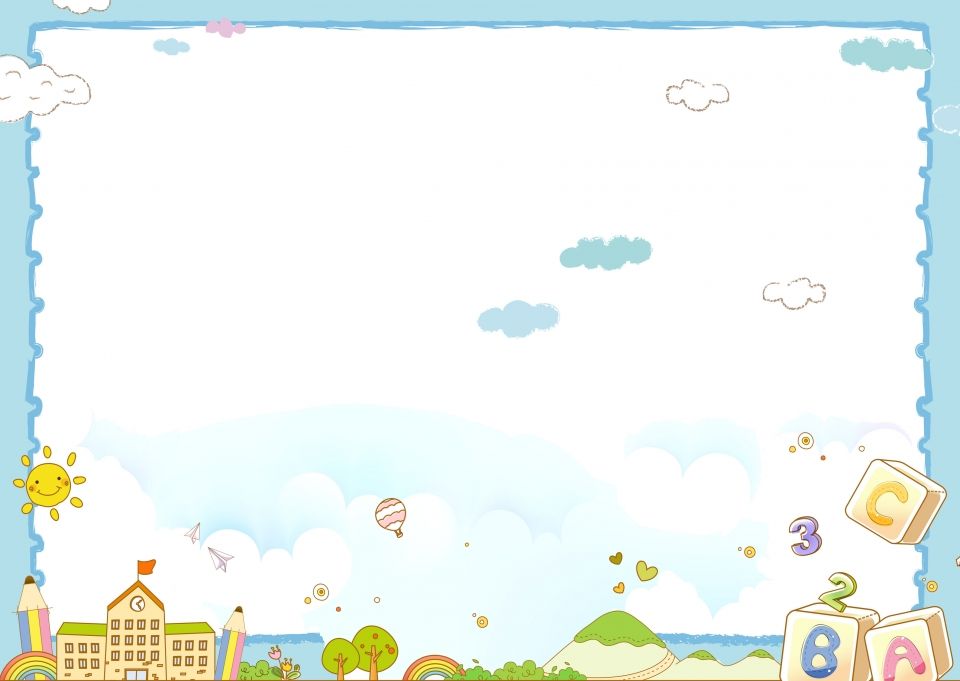 Приемная комната
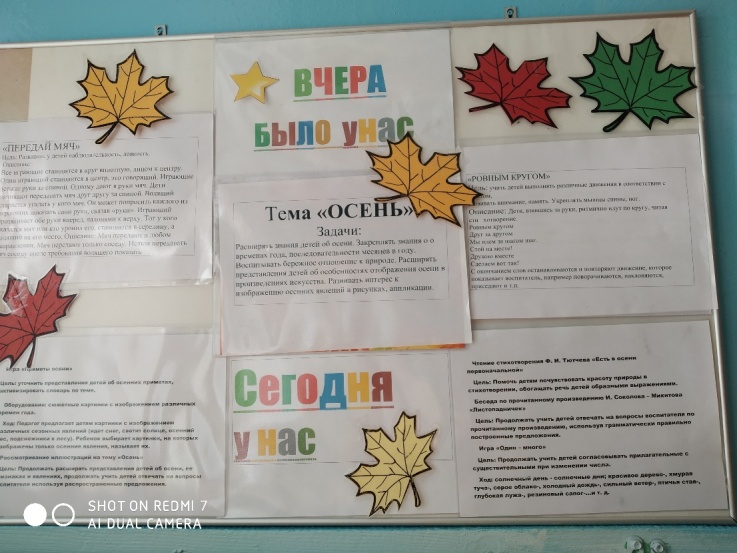 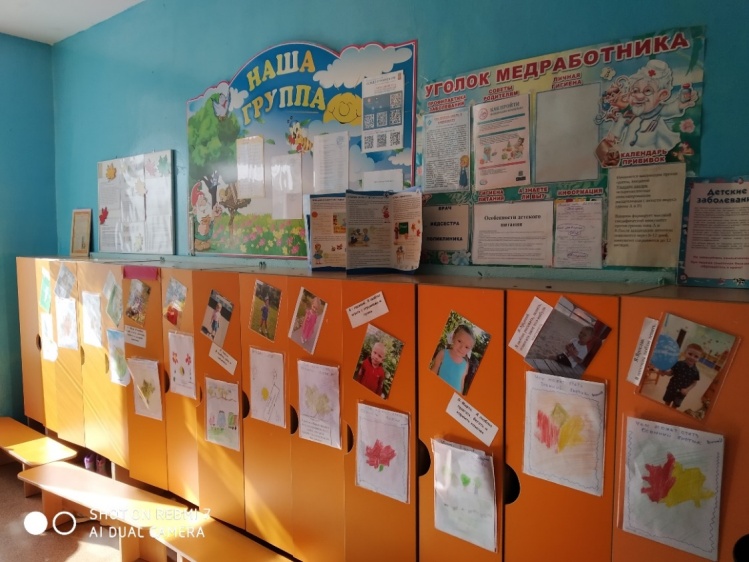 Информационный стенд для родителей «Наша группа» («Режим дня», «План «Меню», «Медицинский уголок, организованной деятельности»,»)
 Информационный стенд «Чем мы занимались сегодня»
Стенд «Наше творчество»
Индивидуальные шкафчики для раздевания .
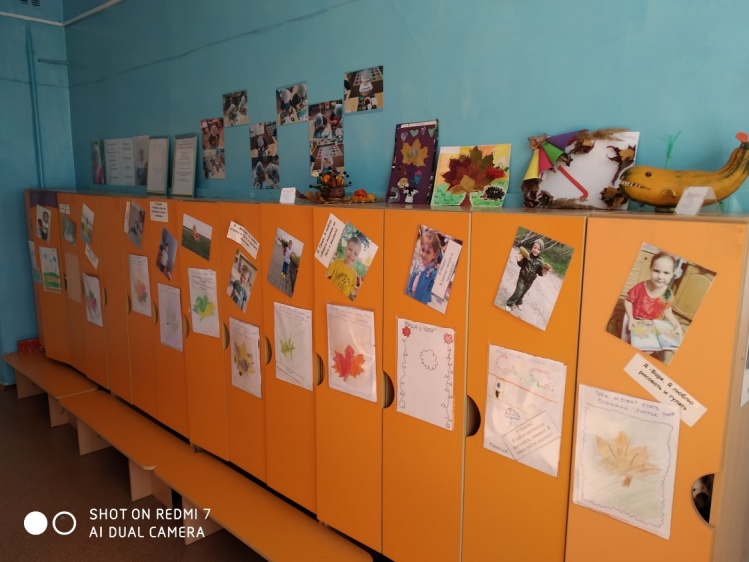 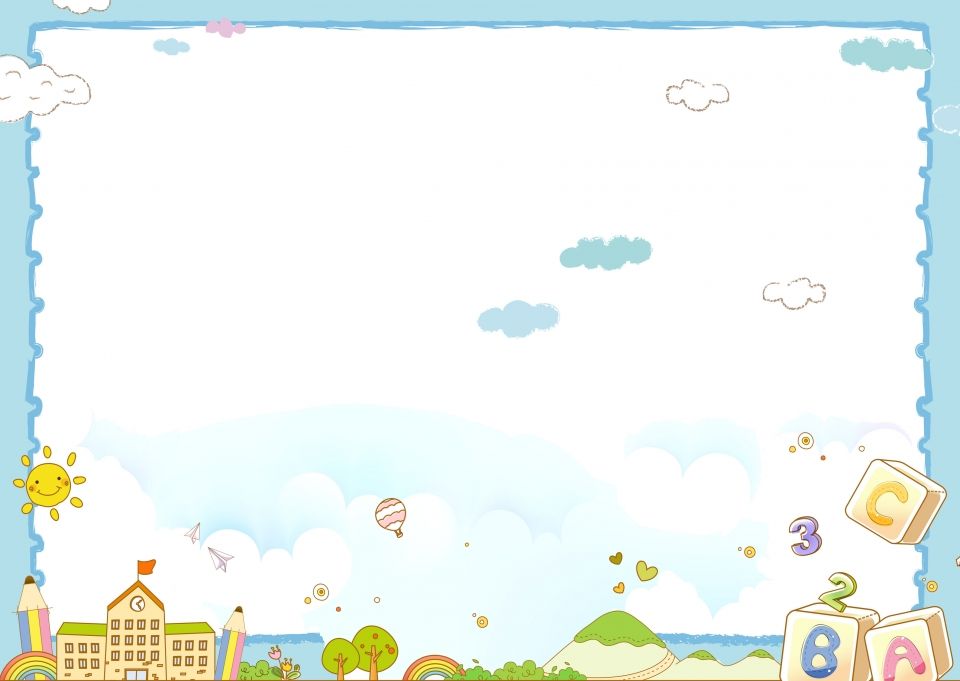 Групповая комната
Спальня
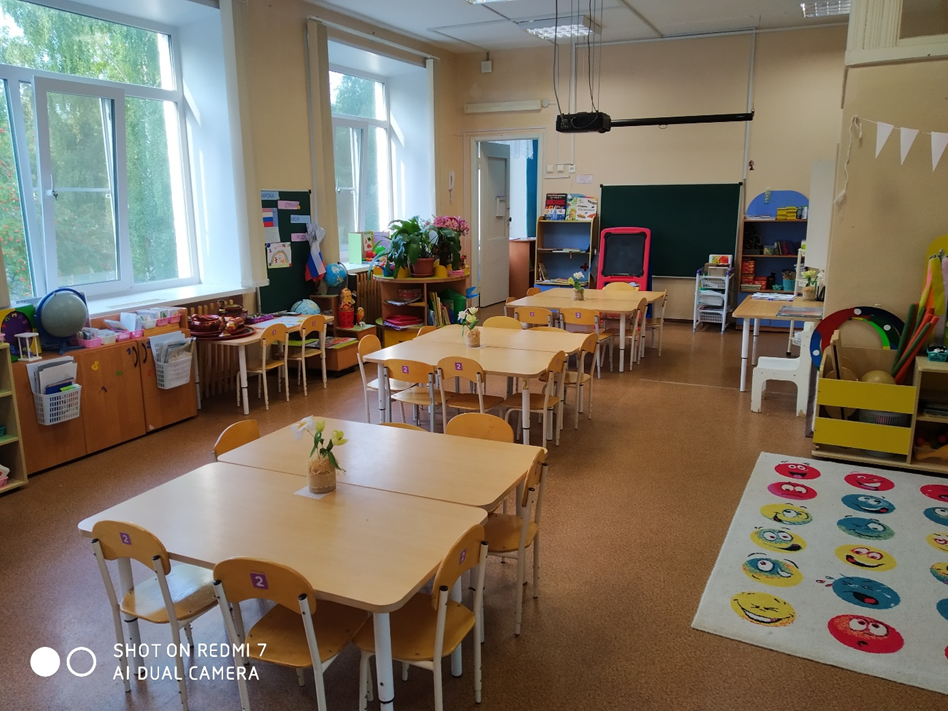 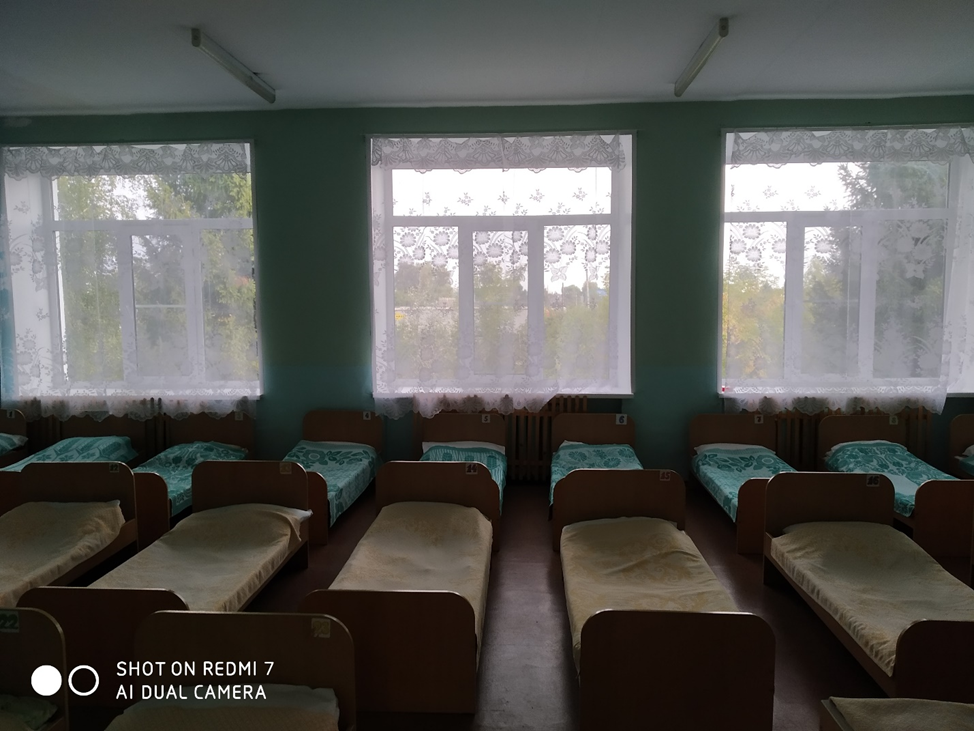 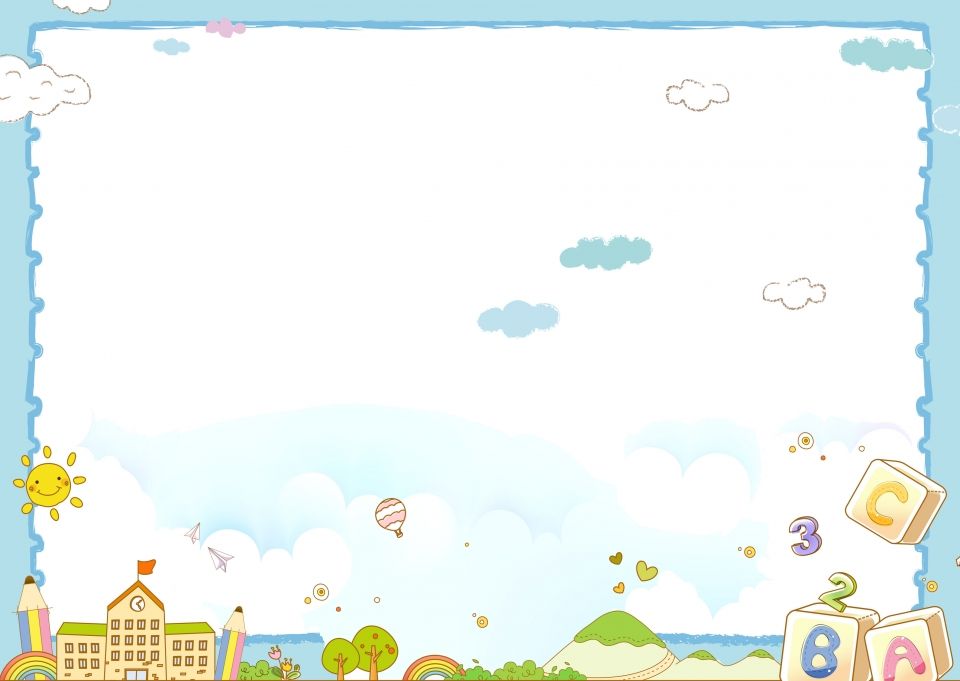 Центр познания
Занимательный и познавательный материал по математике:
 Логико-математические игры:  «Блоки Дьеныша», «Кубики», «Счетные палочки»; 
Дидактические игры: «Фигуры», «Цифры», «Геометрическое лото», «Математическое лото»;
Лэпбек «Математика на пальцах», Пазлы, разрезные картинки;
 Игры: «Собери картинку», «Играем с прищепками», «Собери фигуру»;
 Наборы карточек с цифрами;
 Графические головоломки;лабиринты
 Шашки, шахматы.
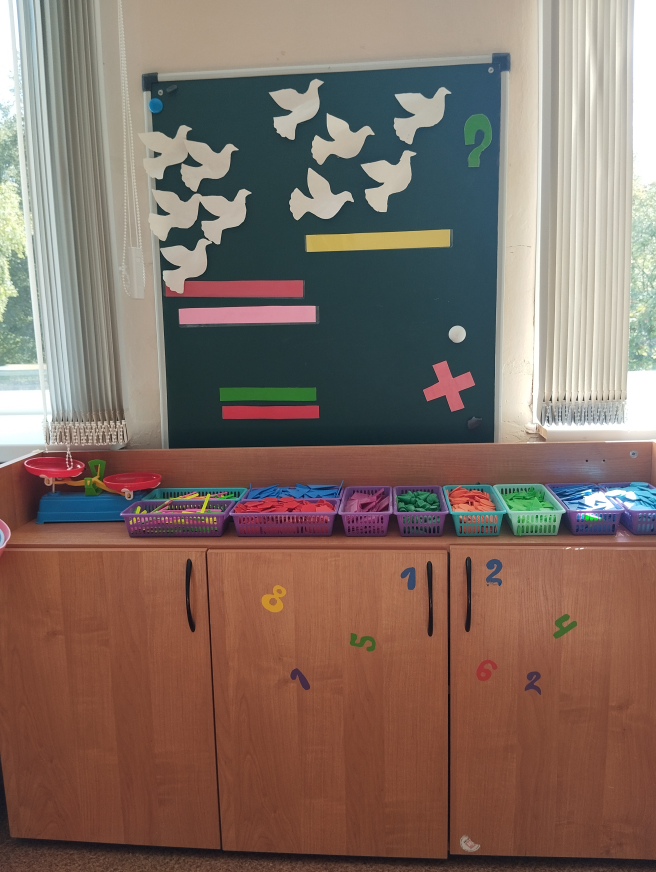 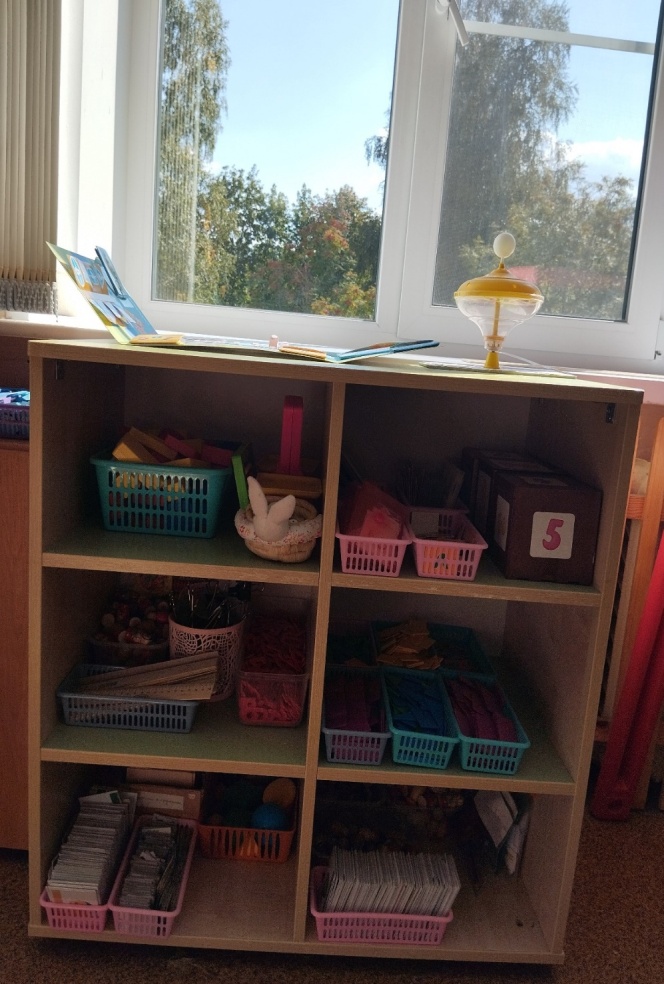 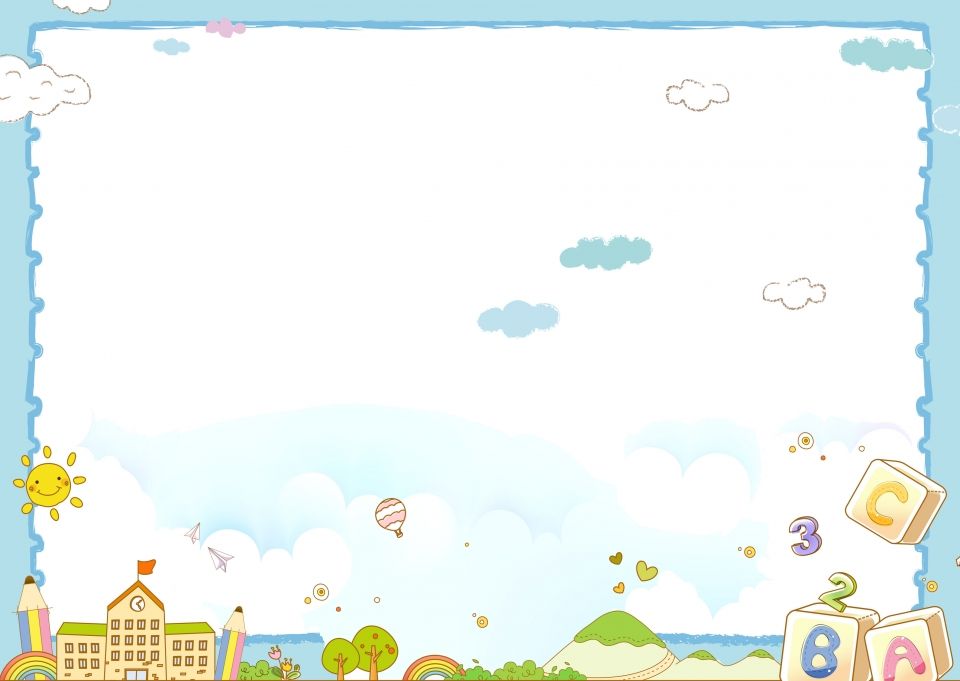 Центр познания
Детские книги по темам;
 Тематические альбомы для рассматривания; 
 Картинки с изображением различных предметов: игрушек, сказочных героев;
 Настольно-печатные игры: «Собери картинку», «Кто из какой сказки пришел», «Сказочные герои» и др.;
 Картины и картинки по развитию речи, предметные картинки;
Лэпбук «Профессии». ;
 Игры по звуковой культуре речи, упражнения артикуляционной и пальчиковой гимнастики.
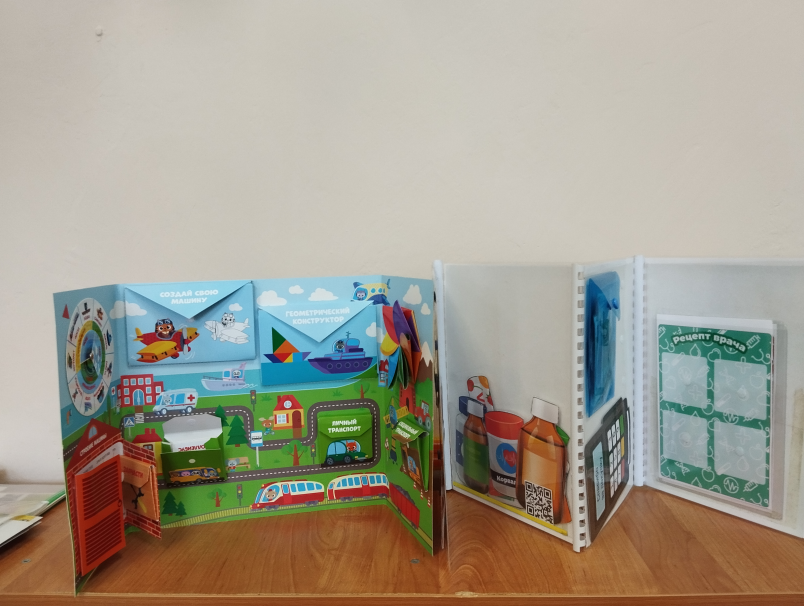 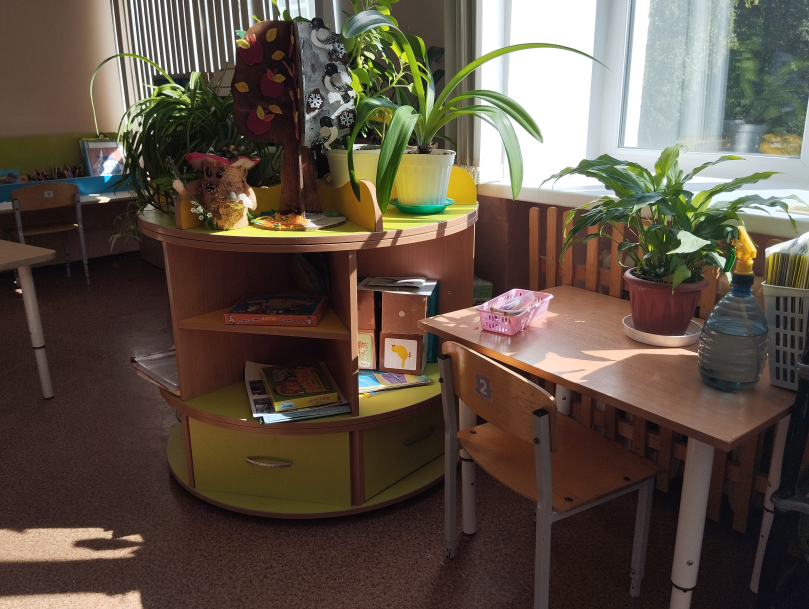 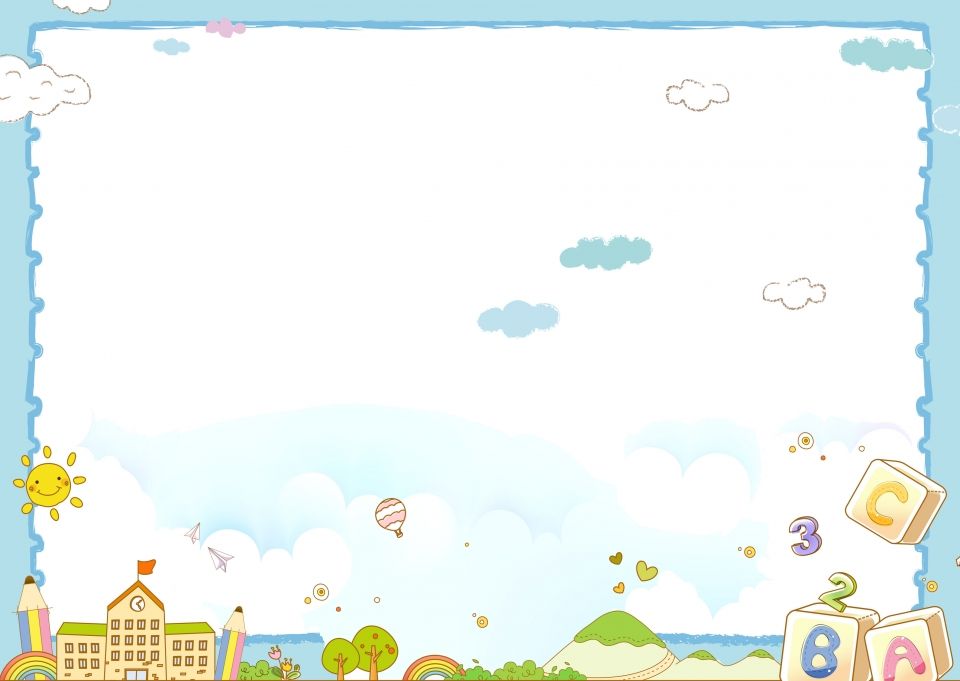 Центр музыкально – театрализованной деятельности
Настольный театр, пальчиковый театр, плоскостной театр;
Музыкальные игры: «Музыкальная лесенка», и др.;
 Музыкальные инструменты: металлофон, молоточек, тарелки детские, бубен, барабан;игрушки-шумелки
 Тематические альбомы;
 Звучащие игрушки: погремушки, колокольчики, треугольник 
Учебно-наглядный материал: портреты композиторов, книжки с содержанием песен, изображения музыкальных инструментов, настольно-дидактические игры.
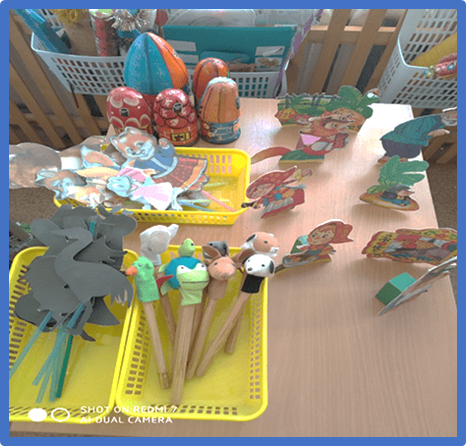 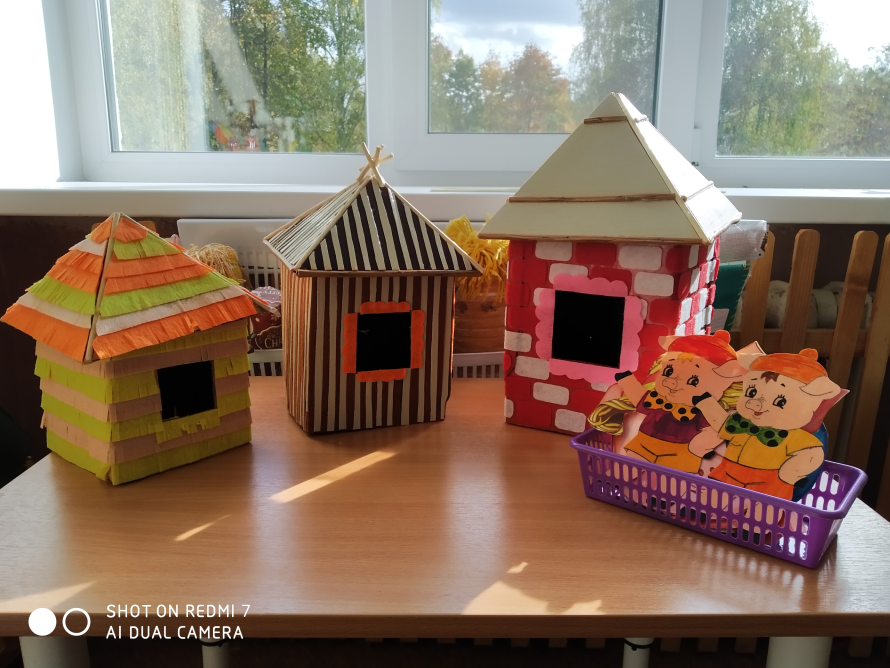 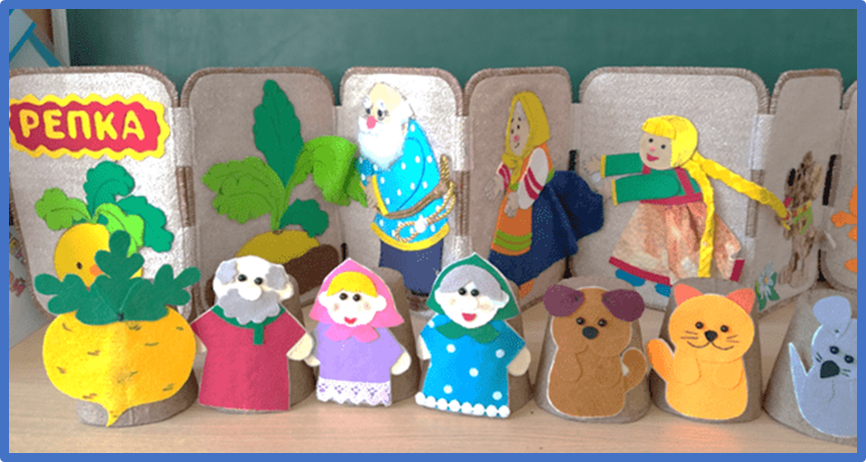 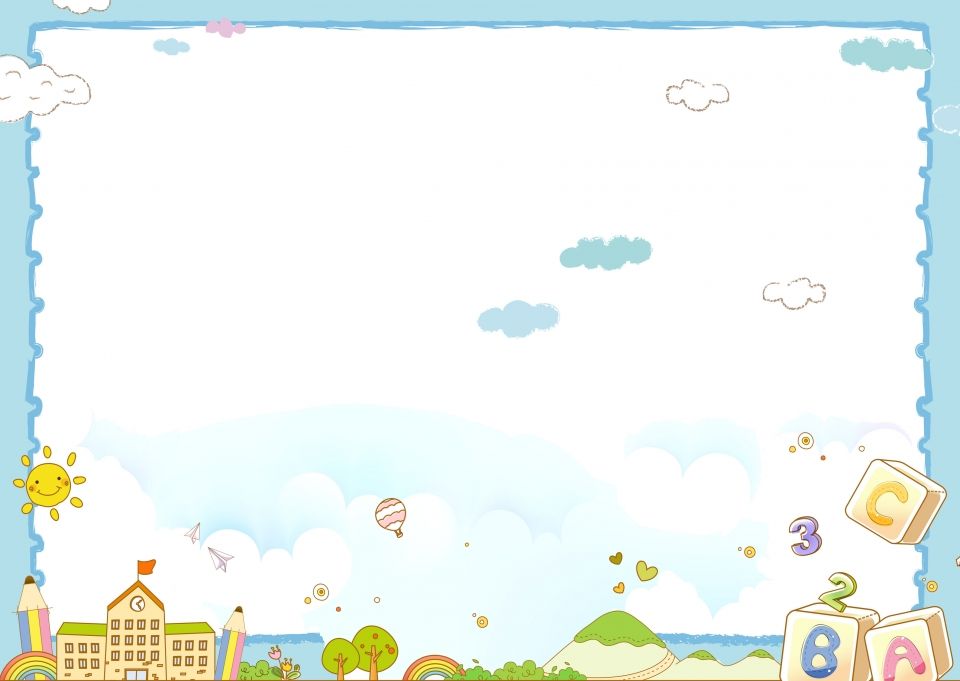 Центр музыкально – театрализованной деятельности
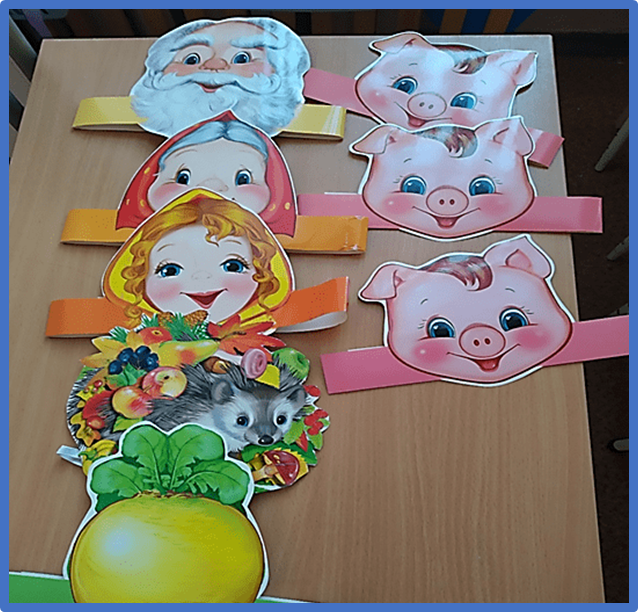 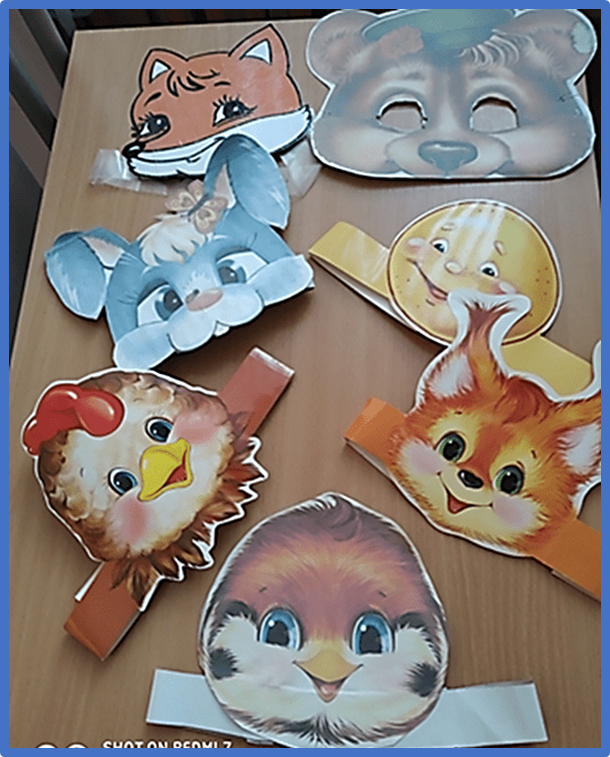 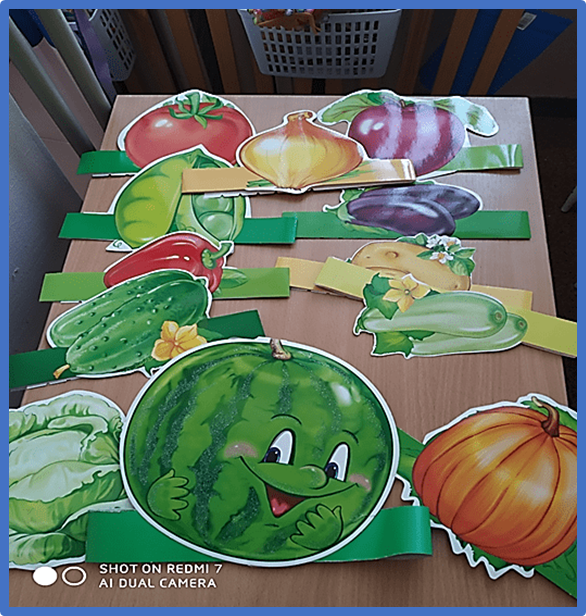 Шапочки для игр-драматизаций
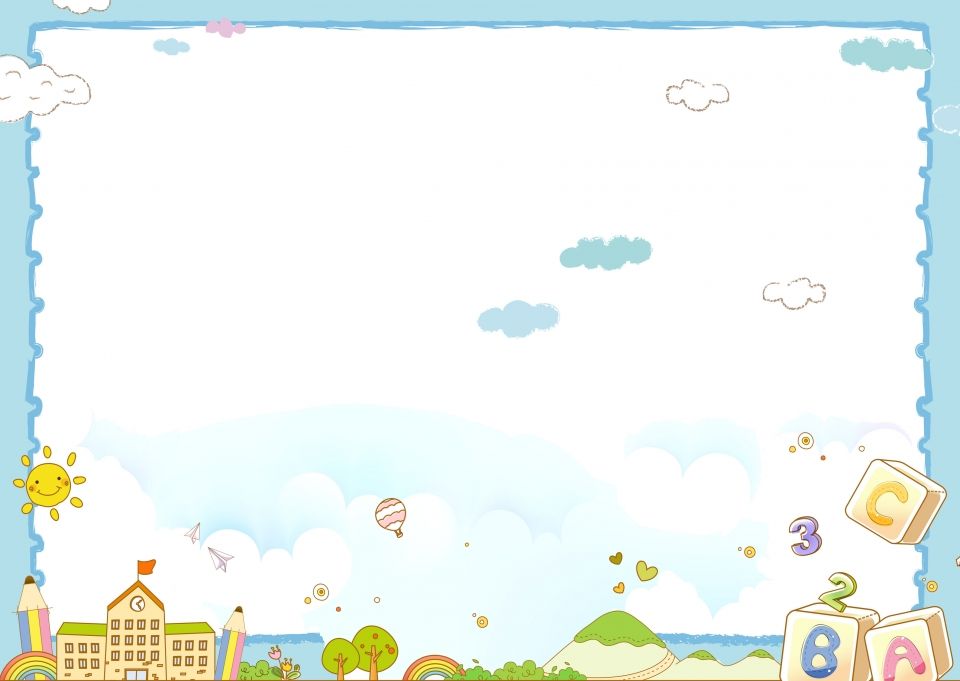 Центр музыкально – театрализованной деятельности
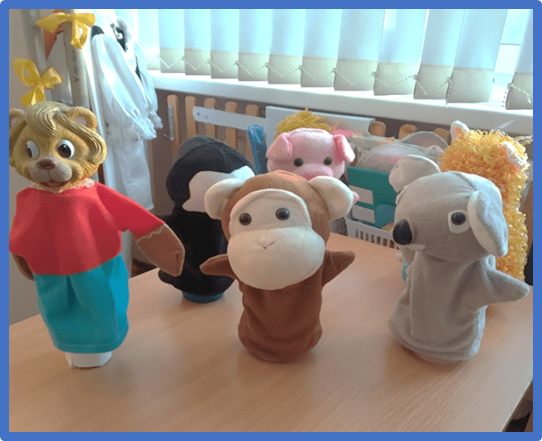 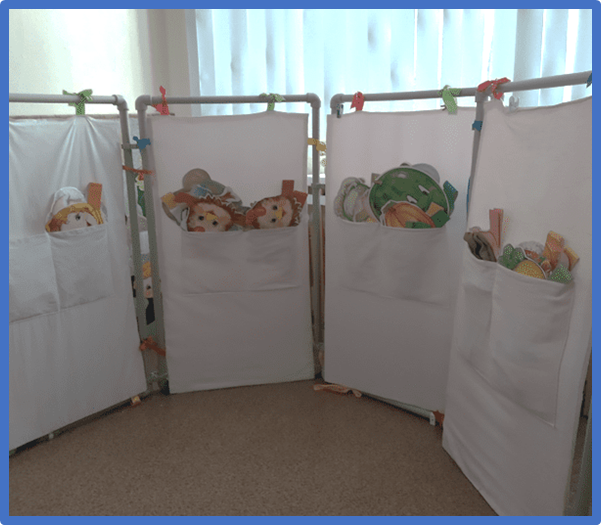 «Бибабо», настольный театр, баночный театр;
 большая ширма:шапочки, маски и атрибуты для постановки сказок;
Магнитофон и аудиокассеты с записью сказок;
Атрибуты для ряженья: шляпы, бусы, костюмы, косынки и др.;
 Музыкальные игры: «Музыкальная лесенка», «Кубики настроения и др.;
 Музыкальные инструменты: металлофон, молоточек, тарелки детские, бубен, барабан;игрушки-шумелки
 Тематические альбомы;
 Звучащие игрушки: погремушки, колокольчики, треугольник и  Незвучащие игрушки-самоделки:, музыкальные лесенки, гармошка;
Учебно-наглядный материал: портреты композиторов, книжки с содержанием песен, изображения музыкальных инструментов, настольно-дидактические игры.
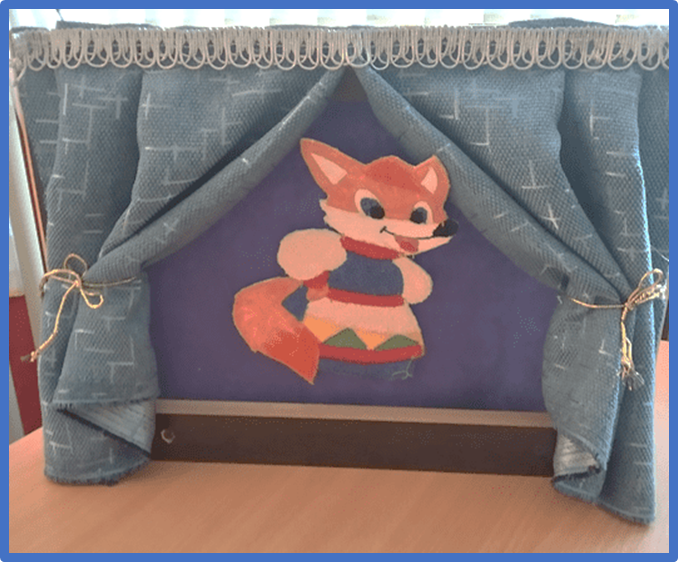 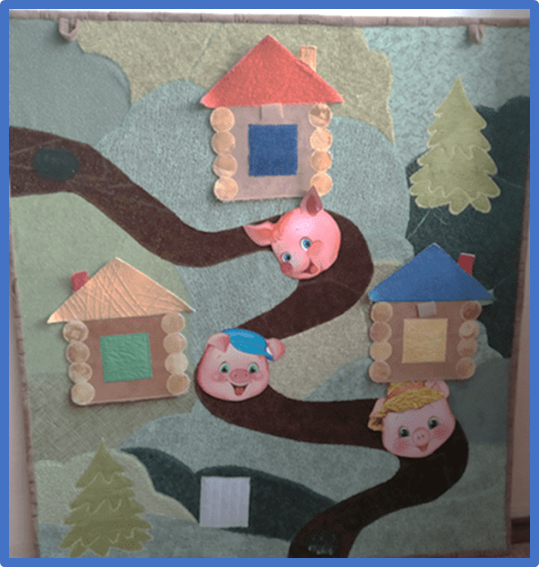 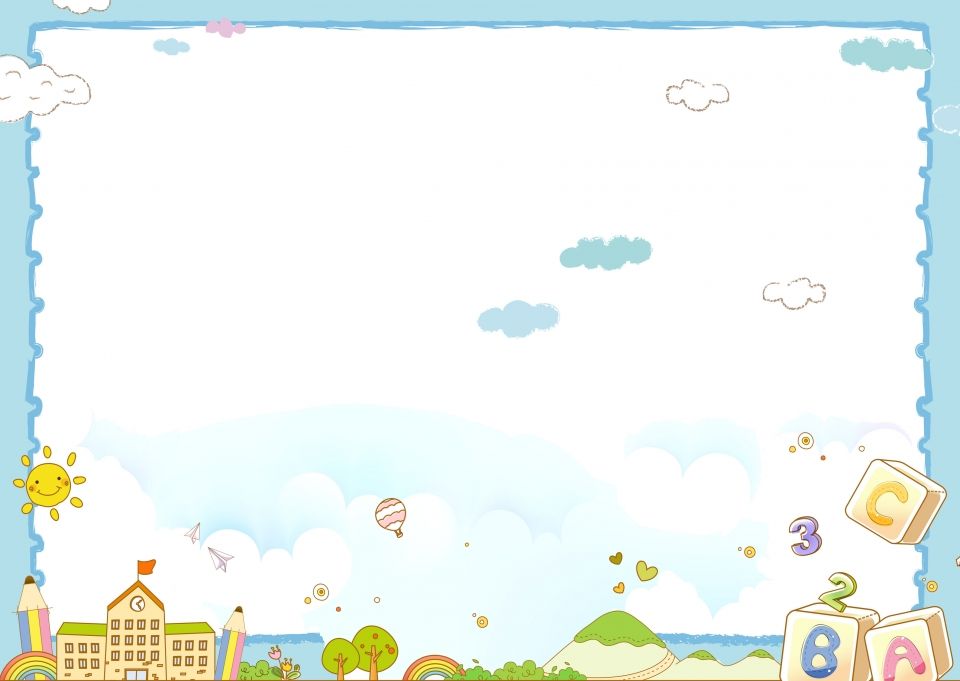 Игровой центр
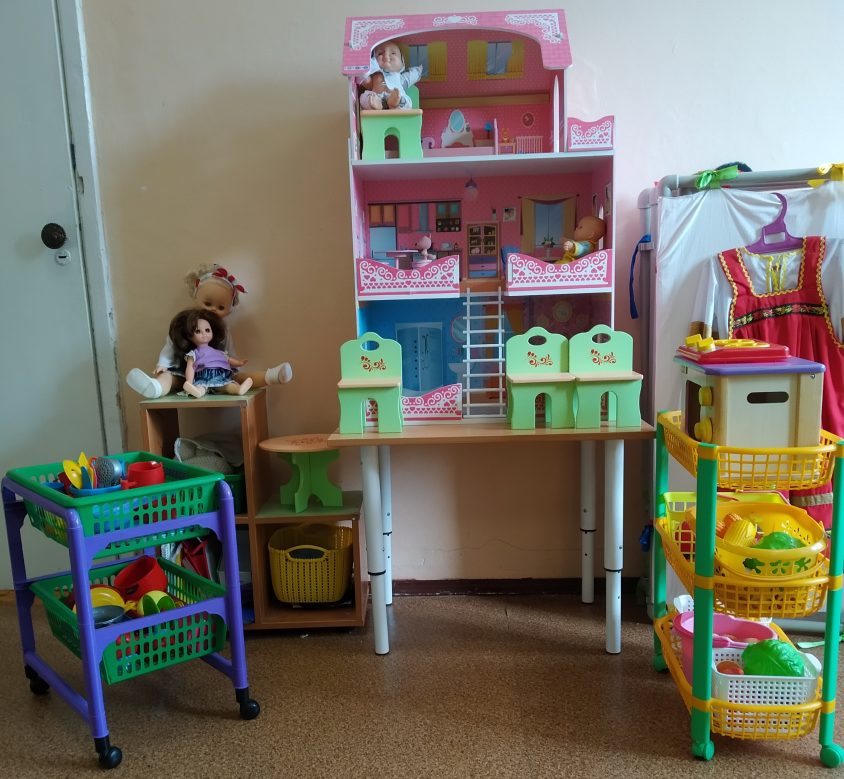 Куклы разной величины, наборы одежды;
 Кукольный дом с мебелью;
 Наборы пластмассовых игрушек;
 Наборы чайной и кухонной посуды; 
 Атрибуты для сюжетно – ролевых игр: «Больница», «Магазин», «Парикмахерская», «Стройка», «Школа», «Семья»;
 Игровые транспортные средства разной величины;
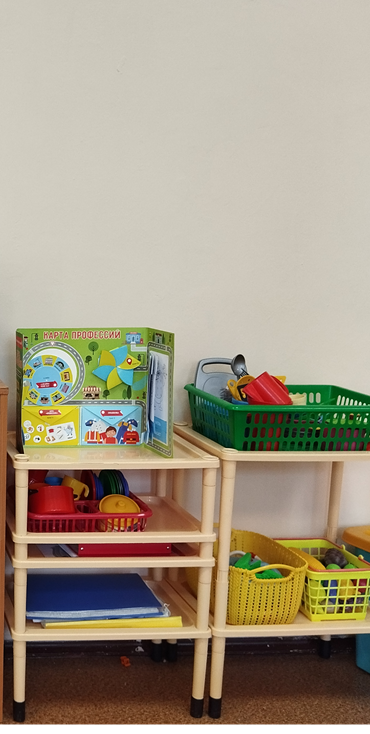 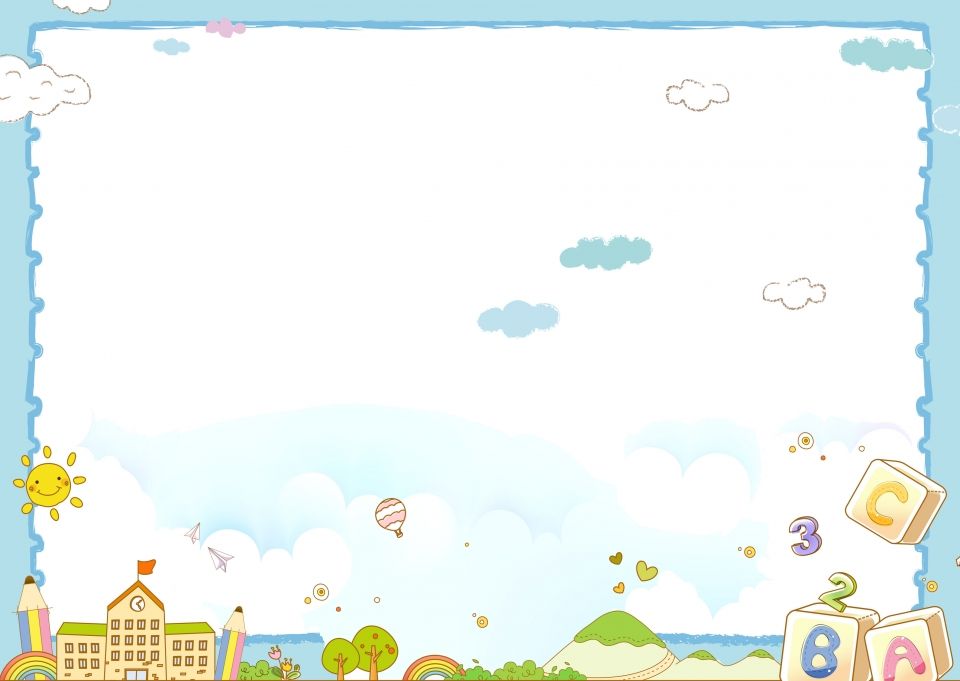 Центр природы и экспериментирования
Растения разных видов;
Предметы по уходу за растениями;
Календарь природы;
Дидактические игры: «Живое – неживое», «Зоологическое лото», «Животные и растения родного края», «Разложи карточки», «Парочки», «Времена года», «Как зовут тебя деревце», лото «Зоопарк» и др.;
Альбомы «Зима», «Осень», «Весна», «Лето», «Грибы», «Ягоды», «Перелетные птицы», «Домашние животные», «Дикие животные», «Садовые цветы», «Комнатные цветы», «Насекомые» и др.;
Фигурки диких и домашних животных, макеты для игр с животными;
Природный материал для изготовления поделок;
Тумба для игр с водой и песком и сопутствующий инвентарь;
 Микроскоп; 
 Коллекции: «Насекомые», «Ткани», «Семена» и др.
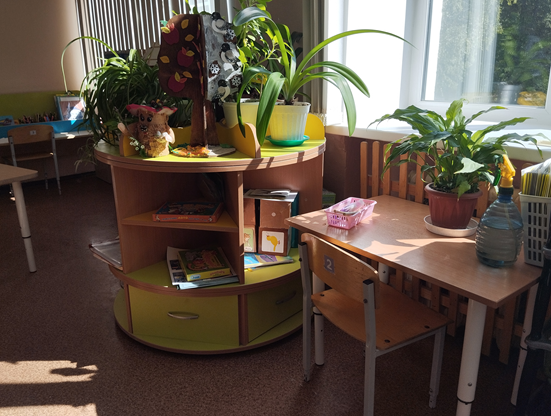 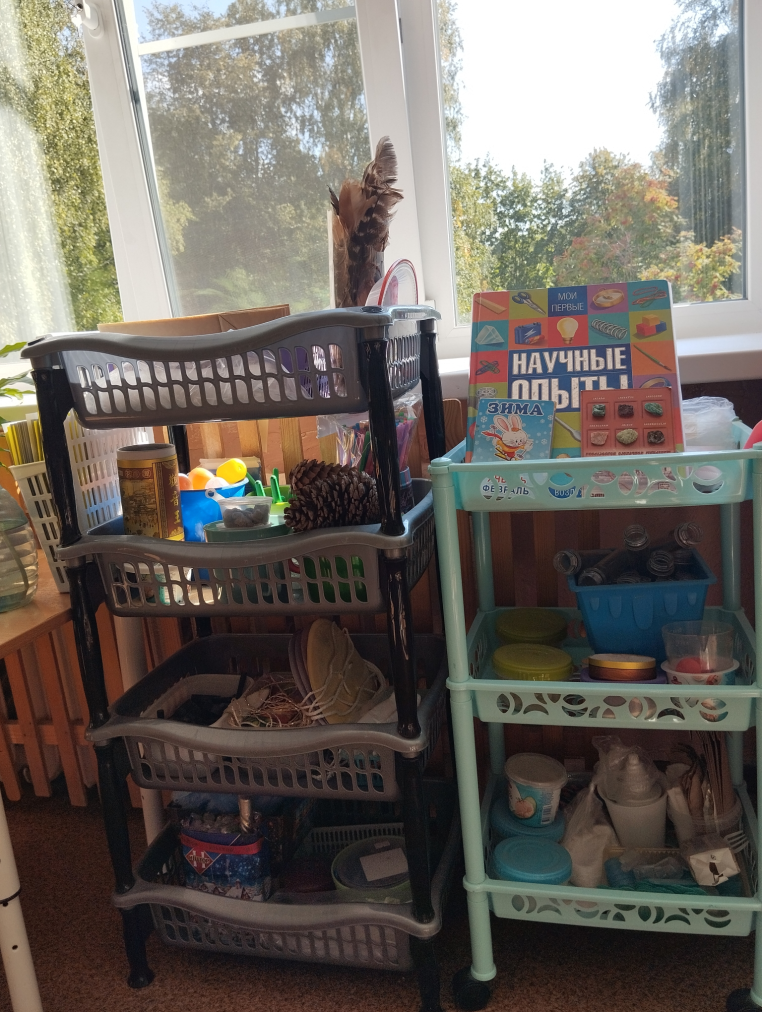 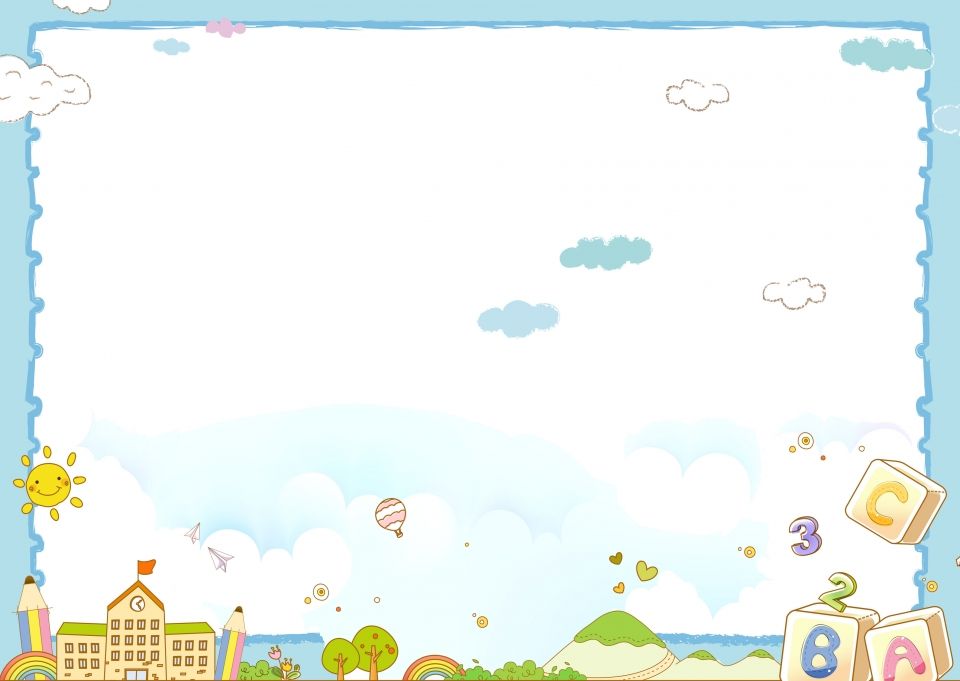 Социально – коммуникативный центр
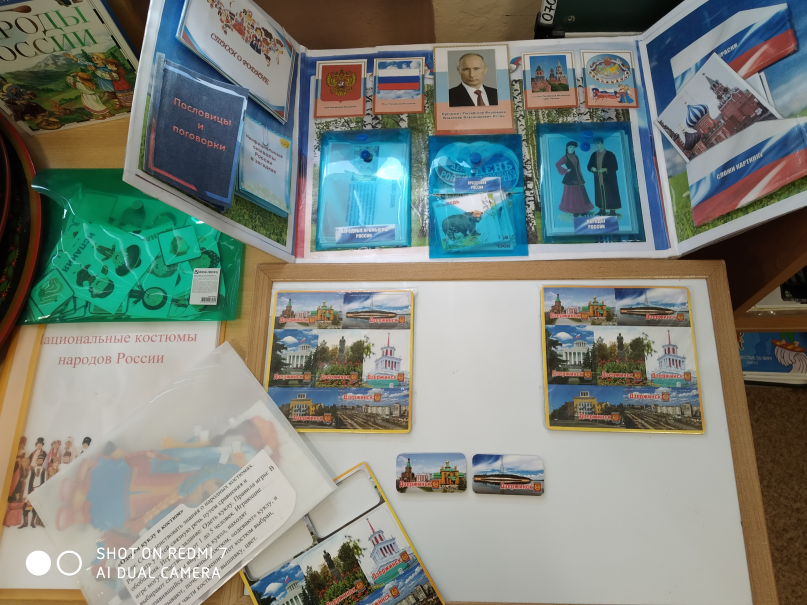 Стенд «Моя страна Россия»;
Альбомы: «Мой город Дзержинск», « «Памятники и архитектура» и др.; 
 Детские рисунки;
Лэпбук «Транспорт»
Дидактические игры, «Мой город-Дзержинск», Сложи флаг», «Сложи картинку» и др.;
Книжная литература «Моя родина»;
 Тематические альбомы; 
 Лэпбуки: «Мой город – Дзержинск», «День победы», «Моя Россия» и др.;
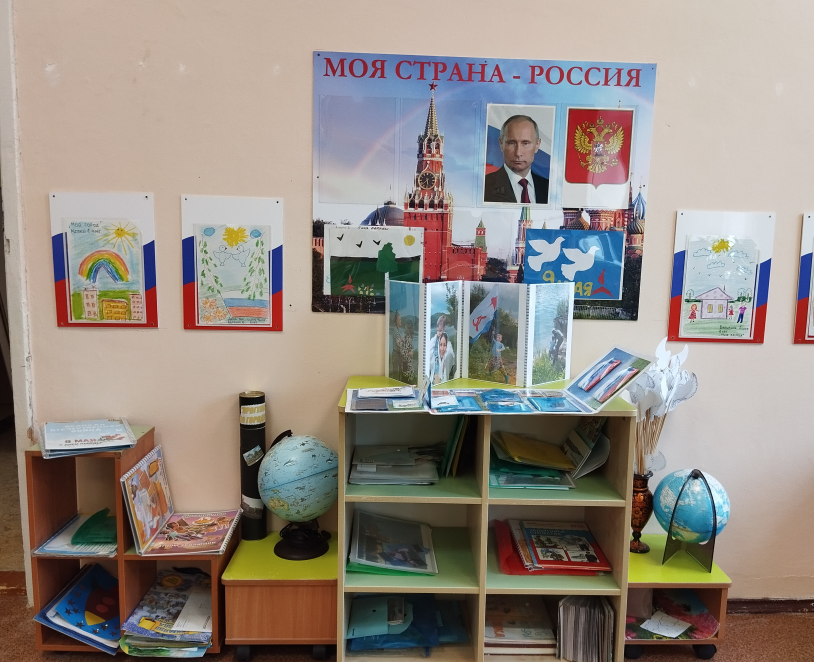 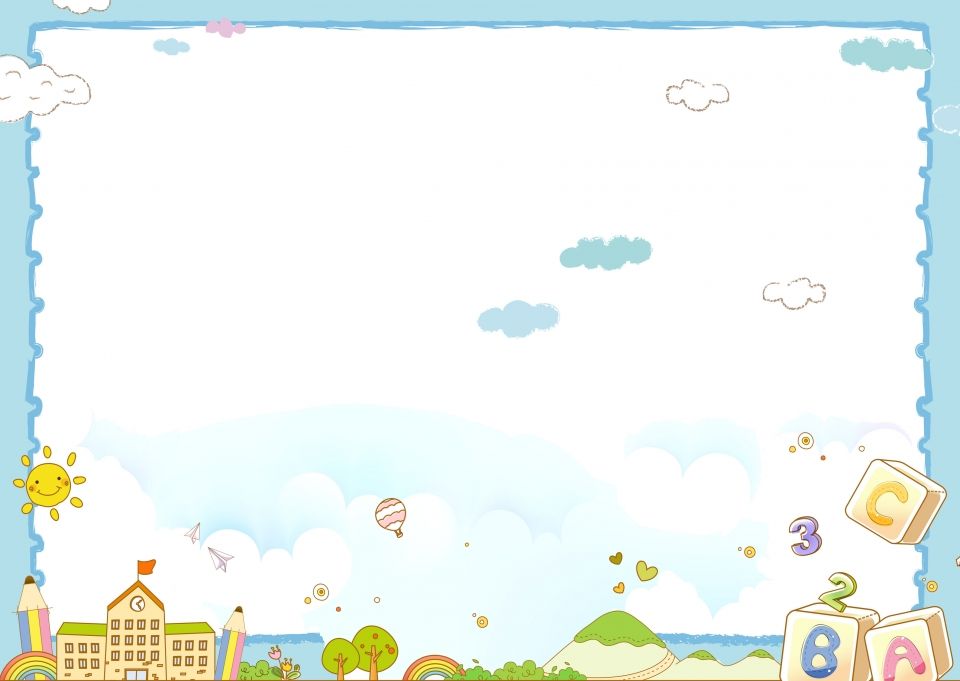 Центр физической активности
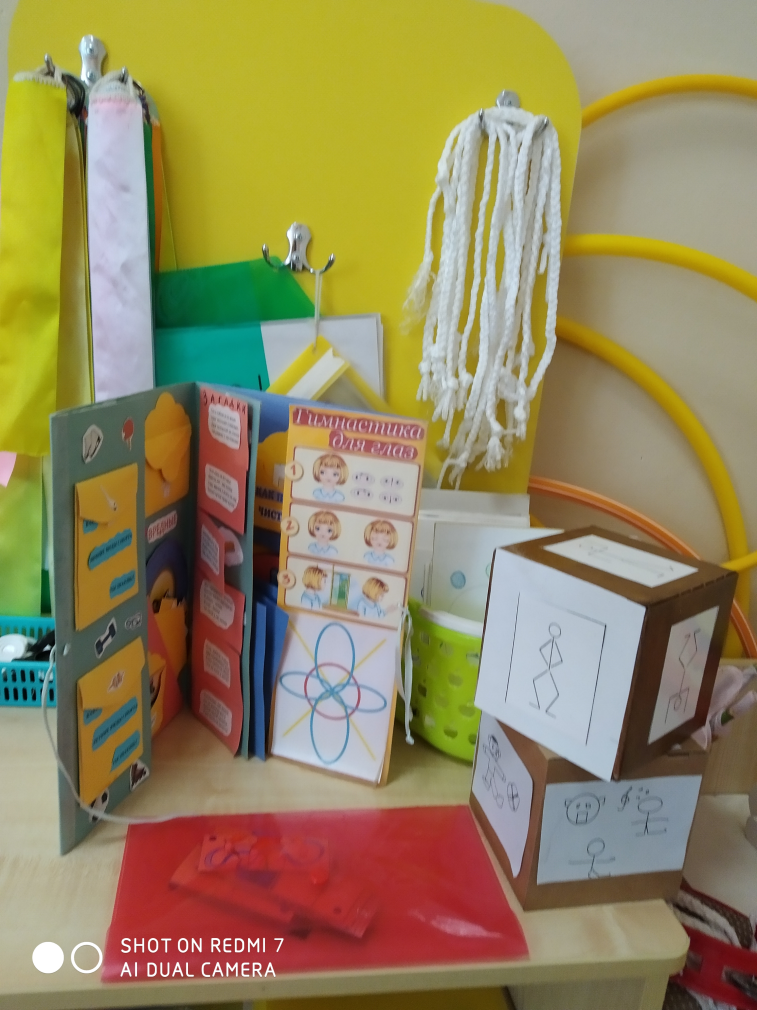 Коврики, дорожки массажные;
Наборы детских кеглей;
 Корзины для метания мячей;
 Мячи: резиновые, латексные, надувные, массажные, набивные;
Ленточки;
Мешочки набивные для метания;
Флажки, скакалки;
Альбомы «Спортивный инвентарь», «Виды спорта» и др.;
Кольцеброс;
 Гимнастические палки;
Детские гантели;
Маски  для ряжения;
Кормашки для фотографий «Мои спортивные успехи»
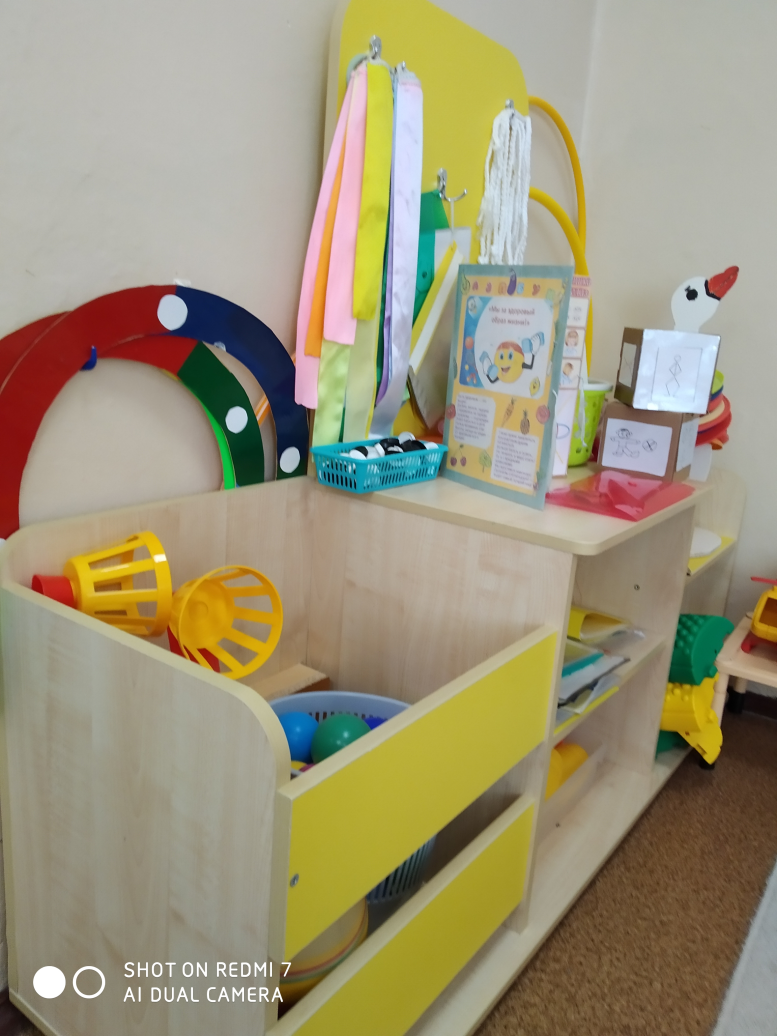 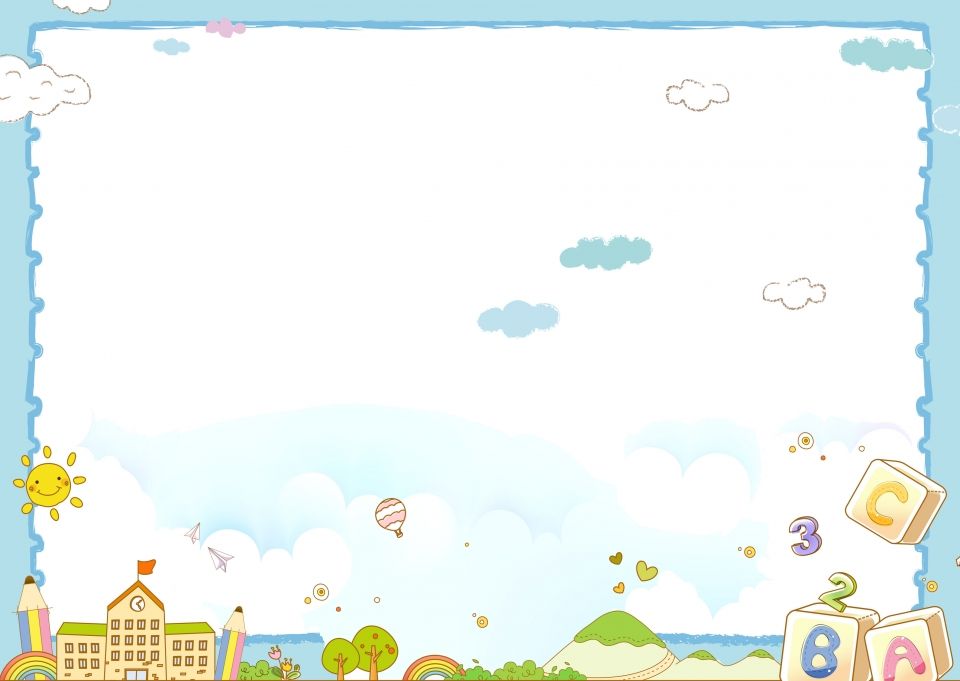 Центр строительно – конструктивных игр
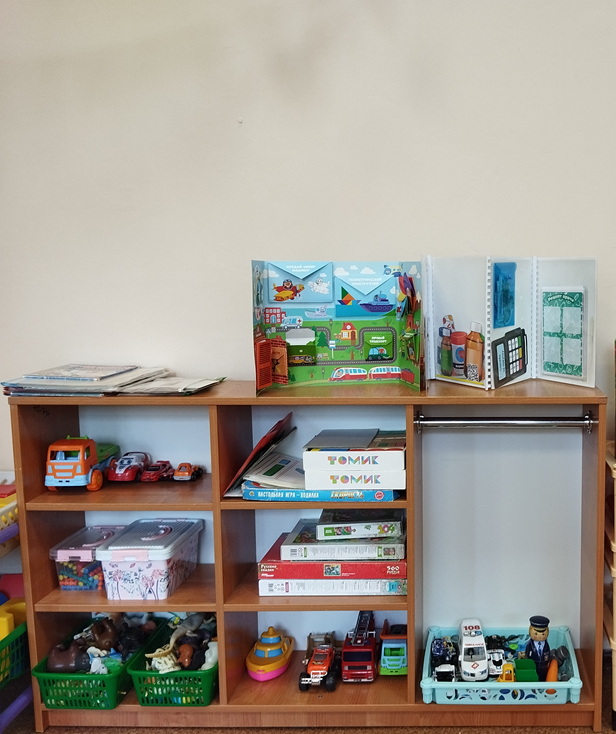 Конструкторы настольные);
 Фигурки для обыгрывания: наборы диких и домашних животных, фигурки людей;
Конструкторы типа «Лего», Игры, связанные с тематикой по ОБЖ и ППД;
Макет проезжей части;
Набор инструментов;
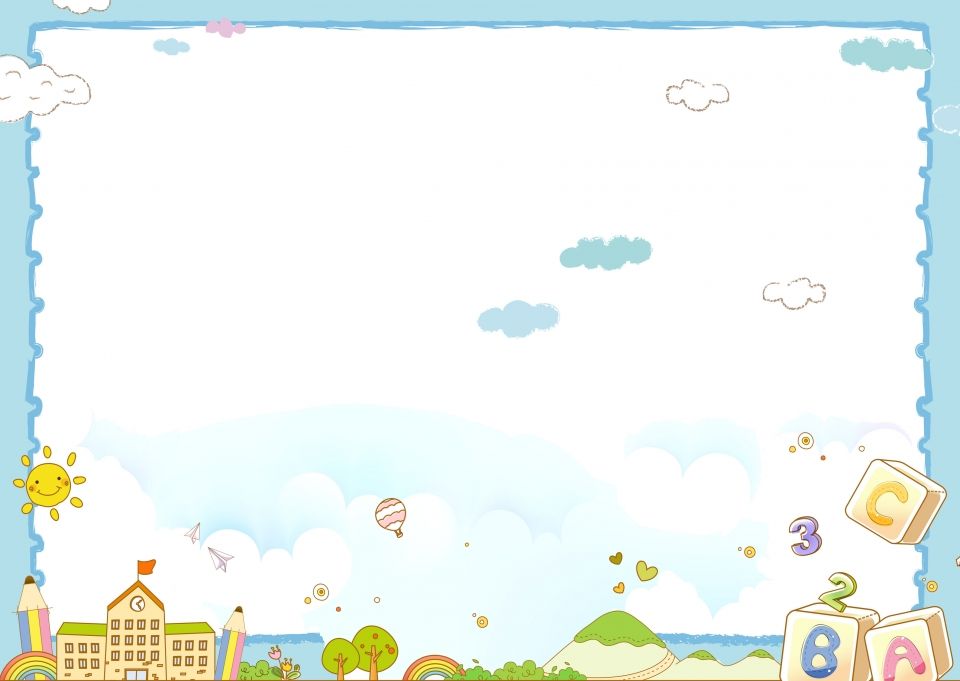 Центр художественно – эстетического развития
Трафареты для рисования;
Цветные карандаши, фломастеры;
Материал для рисования: альбомы, акварельные и гуашевые краски, простые и цветные карандаши, восковые мелки, пастель, баночки для воды, трафареты для рисования;
Материал для аппликации и ручного труда: клей ПВА, кисти для клея, ёмкость под клей, салфетки, цветная бумага и картон, белый картон, гофрированная бумага;
Образцы по аппликации и рисованию;
Виды живописи: портрет, пейзаж, натюрморт, художественные картины; Альбом «Гжель», «Хохломская роспись», «Великие художники», «Книжные иллюстрации» и др;
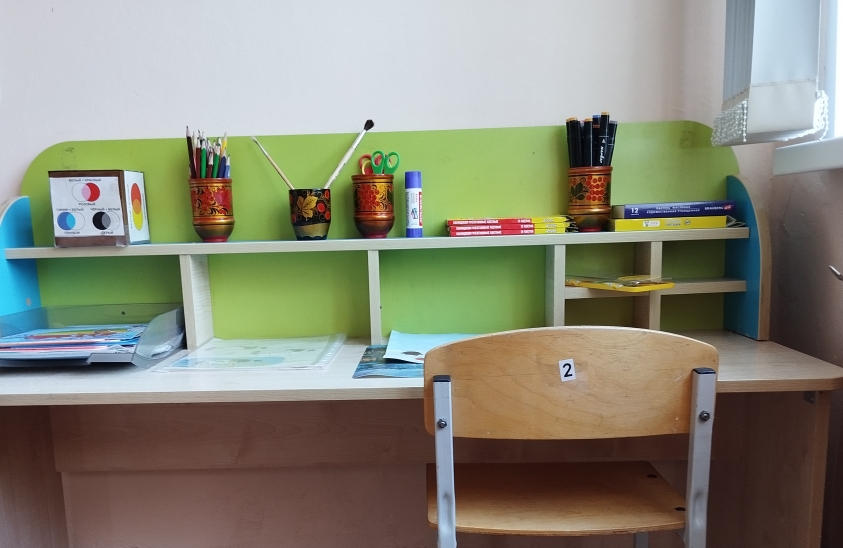